Better Business Workshop Series: Utilizing wage, benefit, and labor availability data to help your business stay competitive
Jodie Meyer, Research Analyst
Scott Ferguson, Research Analyst
August 2022
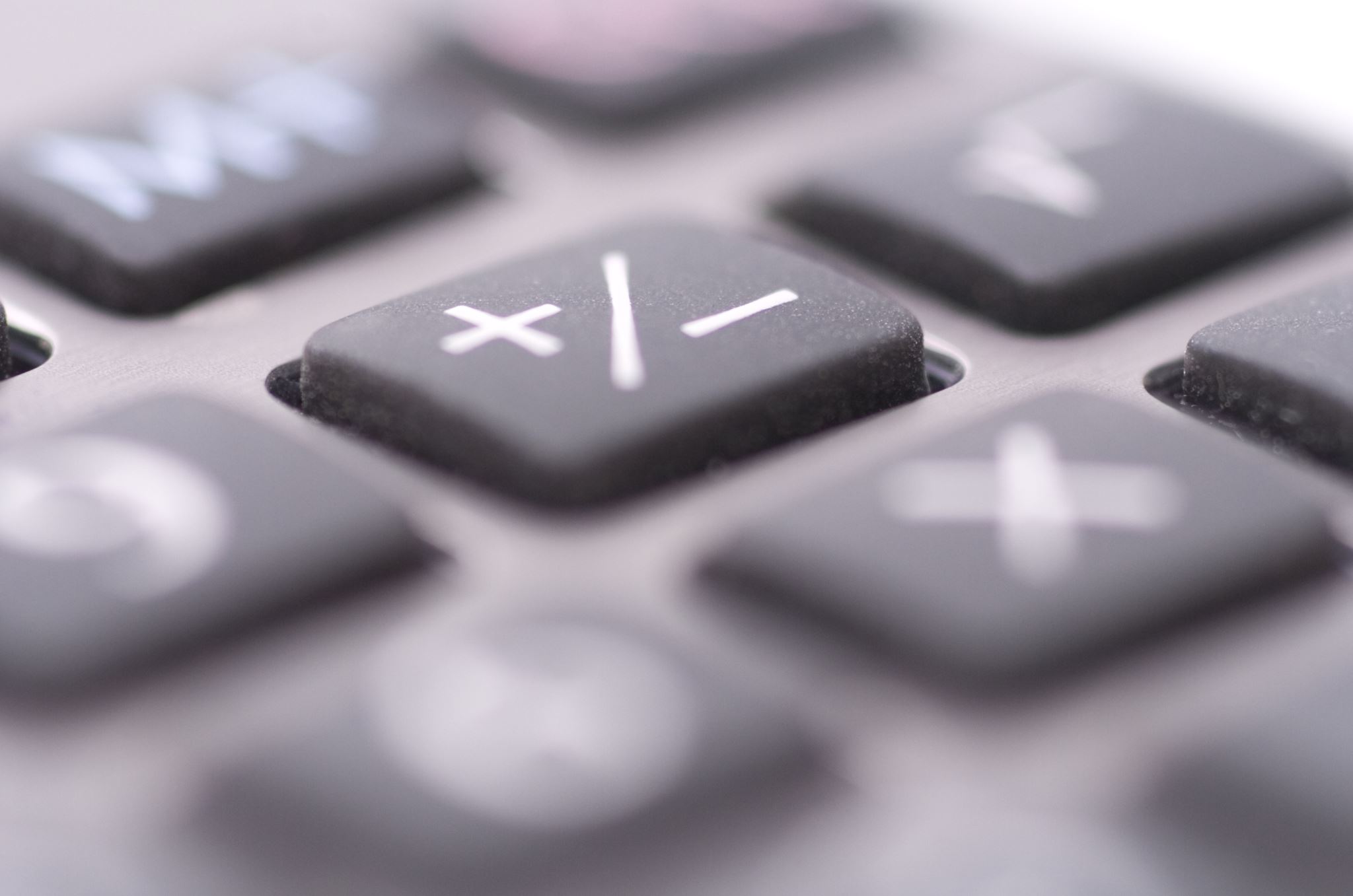 What is LMI?
Labor Market Information
It is any data or analysis that relates to the workforce
Employment
Unemployment
Labor Force
Wages
Projections
Demographics
Business characteristics
Commuting patterns
And so much more!
Why Use LMI?
For Occupations: Occupational Employment and Wage Statistics (OEWS)
Wages:Omaha MSA (NE: Cass, Douglas, Sarpy, Saunders, Washington, IA: Harrison, Mills, Pottawattamie)Total All Occupations2nd Quarter 2022Source: Nebraska Department of Labor, Occupational Employment Wage Statistics
Statewide: Average-$26.48/$55,077; Entry-$13.44/$27,956; Median- $19.71/$31,361; Experienced-$33.00/$68,638
Omaha MSA Average Hourly Wage by Major Occupational Group
Hourly Entry and Experienced Wages
Finding Occupational Wages:Statewide, Regions, and Metros
Living Wage
Created by MIT
Estimates the cost of living based on typical expenses
Has State, County, and Metro data
Displays data for different family compositions
Shows typical expenses and typical annual salaries
Online: https://livingwage.mit.edu/
Cost of Living
Council for Community and Economic Research (C2ER) Cost of Living Index
Full/historical datasets can be purchased through them https://www.coli.org/
A few websites provide parts of the data set for free
CNN Money-basic https://money.cnn.com/calculator/pf/cost-of-living
Bankrate-more detailed https://www.bankrate.com/real-estate/cost-of-living-calculator/
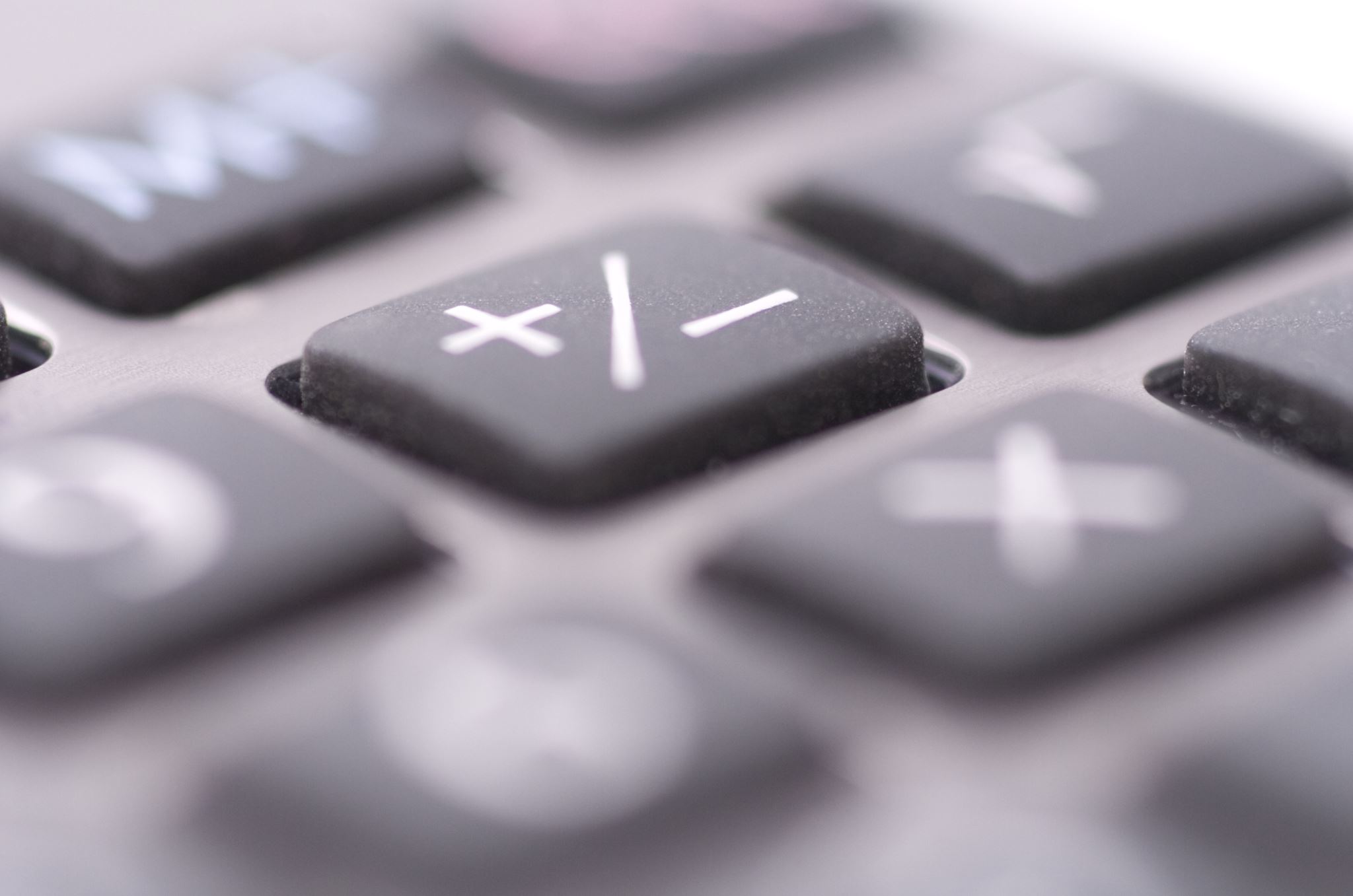 What is the Labor Availability Study (LAS)?
A research project created in 2016 by the Nebraska Legislature to gather and publish data on the state’s business and labor force needs.

A collaboration between:

Nebraska Depts of Labor and Economic Development
UNL Bureaus of Sociological and Business Research
Local economic developers and other community stakeholders
Data Produced by LAS
2021-2022 Survey Areas
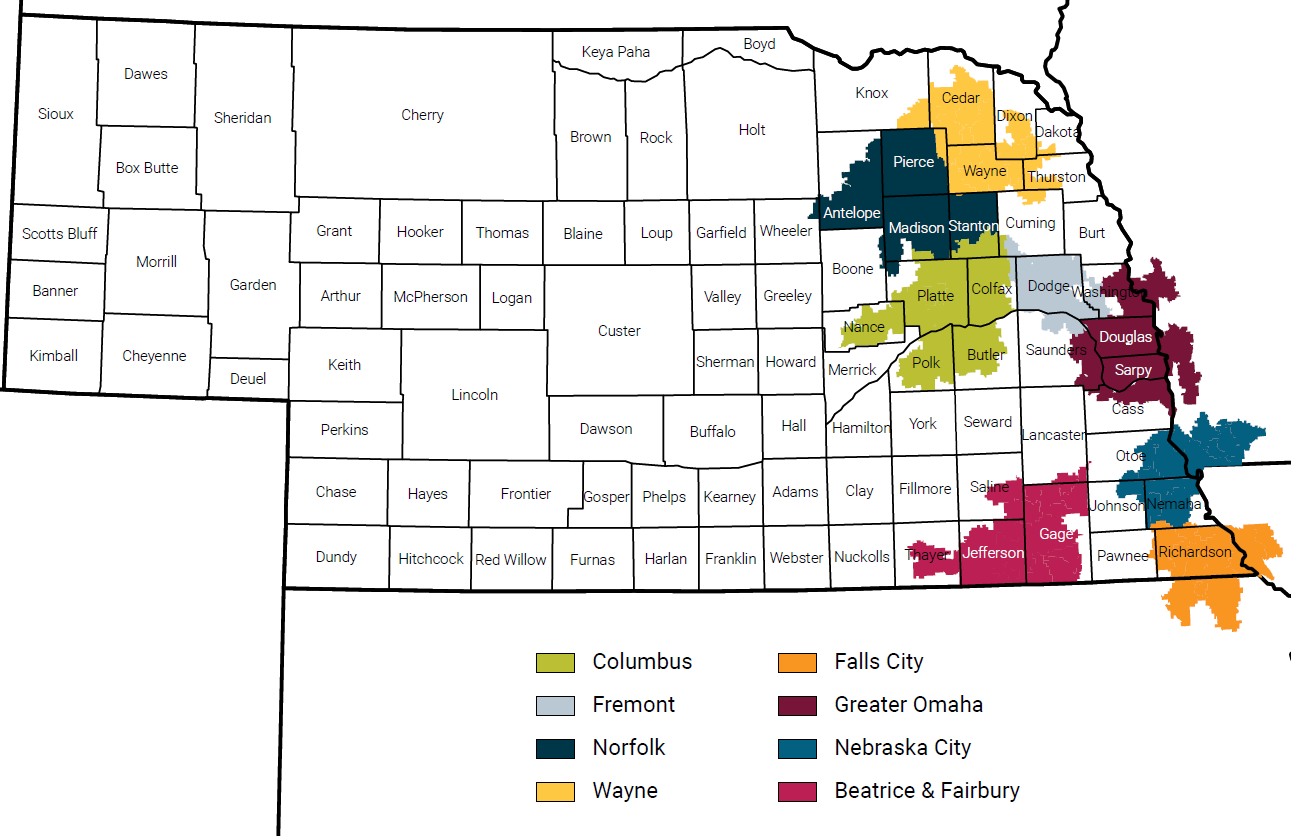 [Speaker Notes: Moving across the state every 3 years]
Greater Omaha Survey Area
Survey conducted between December 2021 – February 2022

1,593 businesses and 1,189households responded
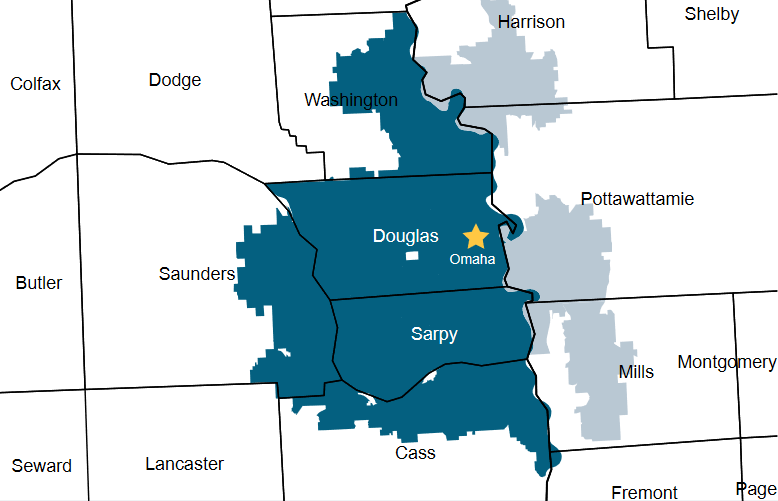 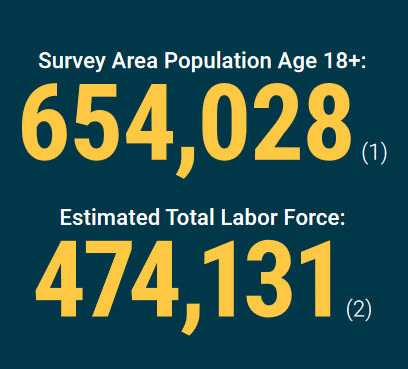 Sources:
1. U.S. Census Bureau. American Community Survey, 2019 5-Year Estimates. Table DP05. [Online] data.census.gov.
2. Nebraska Department of Labor. Labor Market Information, LAUS and U. S. Census Bureau data analysis.
[Speaker Notes: Area includes:  Ashland, Bellevue, Blair, Elkhorn, Gretna, La Vista, Omaha, Papillion, Plattsmouth, Ralston + others.]
Hiring Difficulty in Greater Omaha
84.1% of employers reported it was difficult to find workers for at least 1 occupation.
71.6% of frequently hired jobs were difficult to fill.
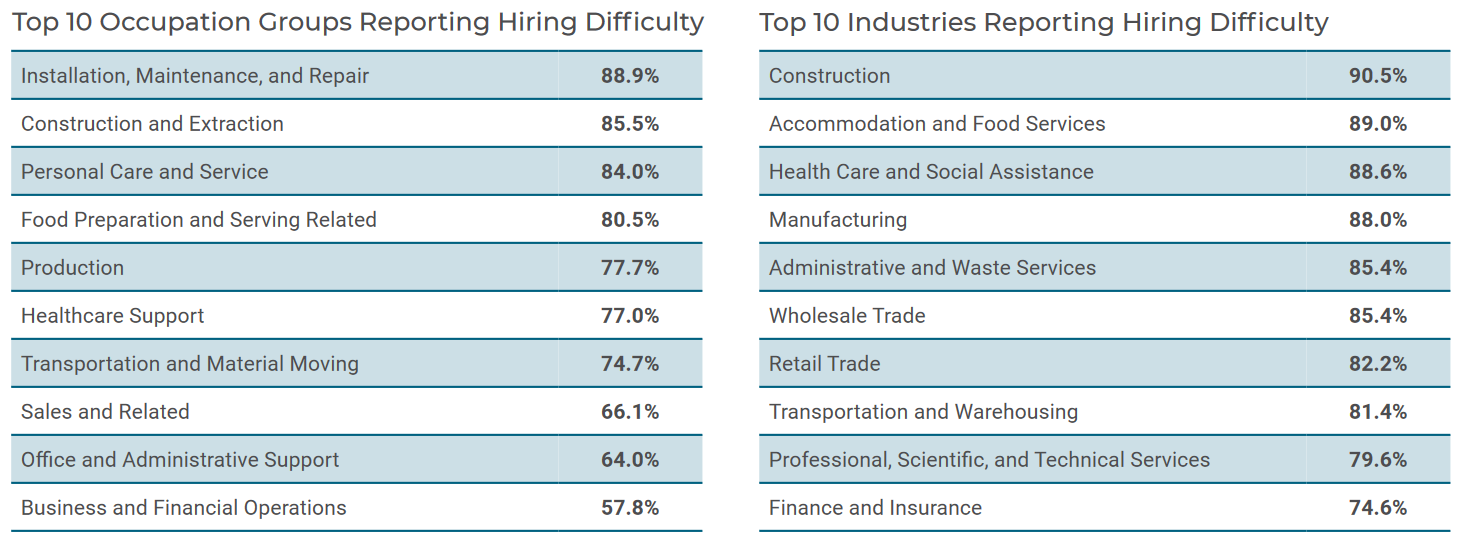 [Speaker Notes: Businesses listed up to three occupations they have recently hired or attempted to hire. They were asked whether it was difficult to find workersfor those occupations.]
Reasons for Difficulty Hiring
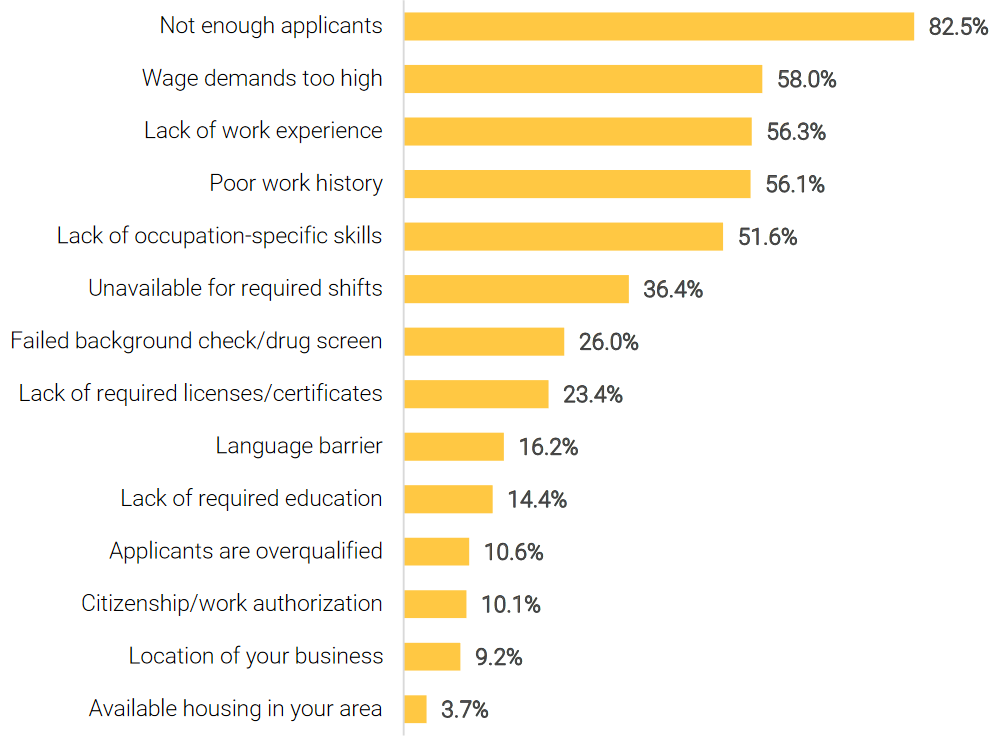 Difficulty Hiring by Occupation Group
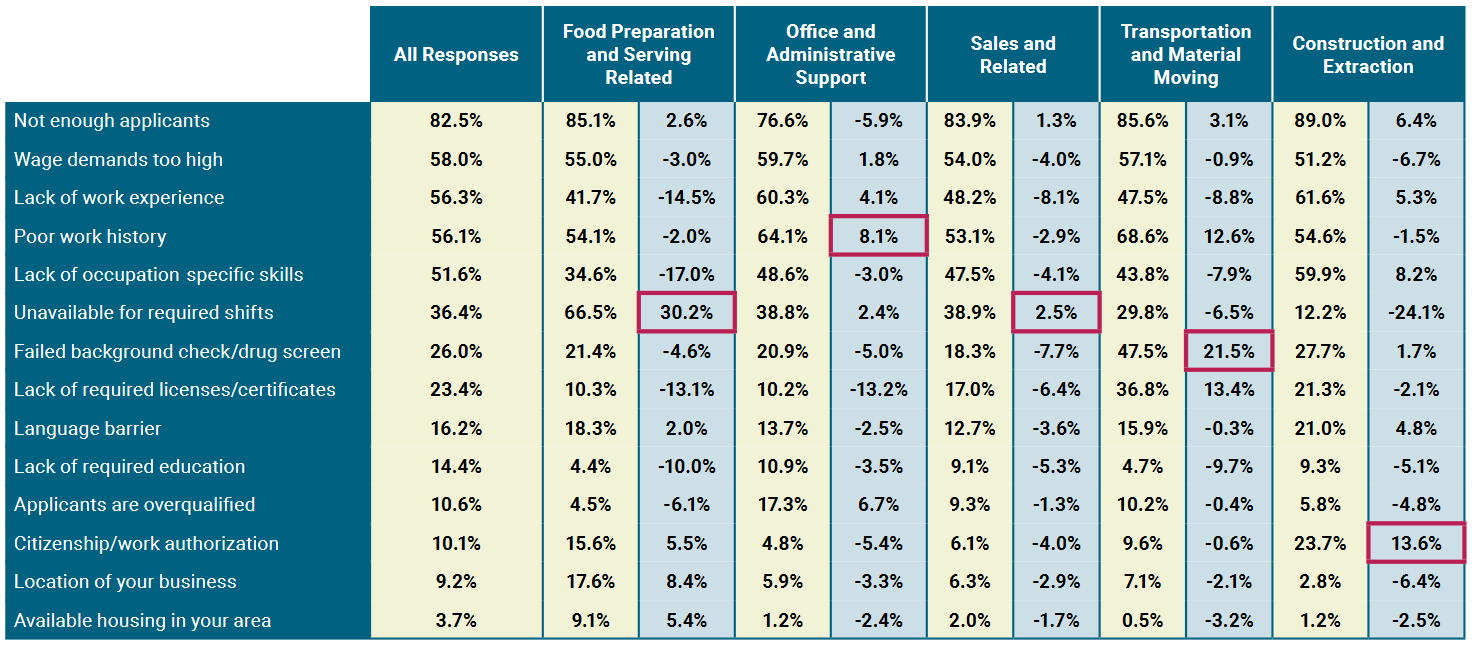 Most prominent difficulty for occupation group compared to all occupations
Percentage point difference between occupation group and all occupations
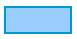 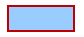 [Speaker Notes: The table below displays the reasons businesses had difficulty hiring workers in the five occupation groups they most often hired or tried to hire.]
Addressing Difficulty Hiring
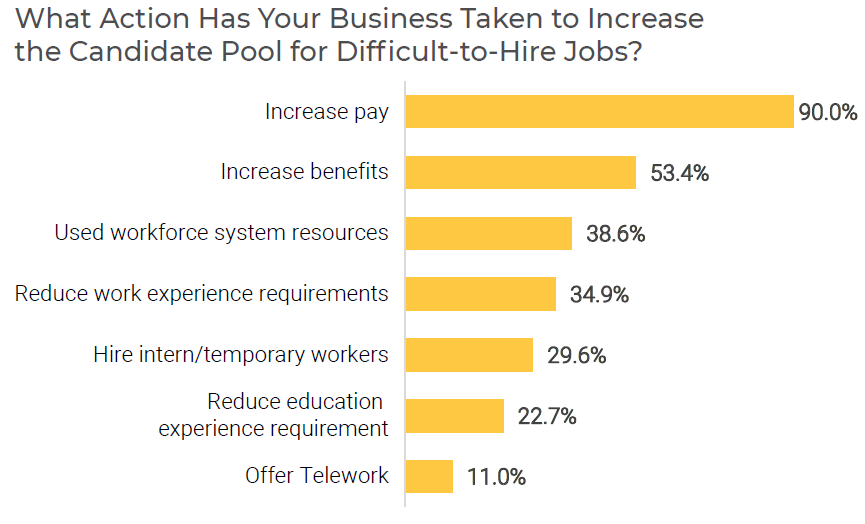 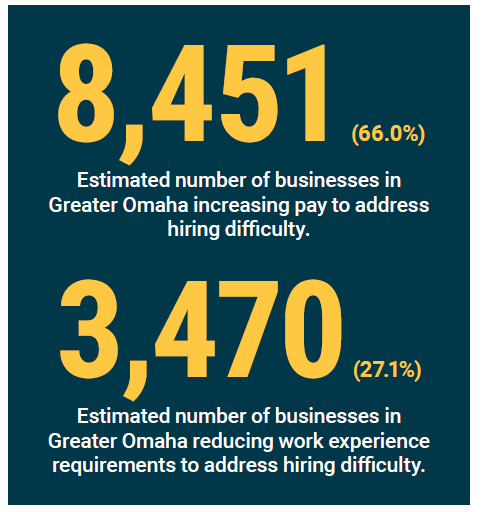 Benefits Offered to Employees
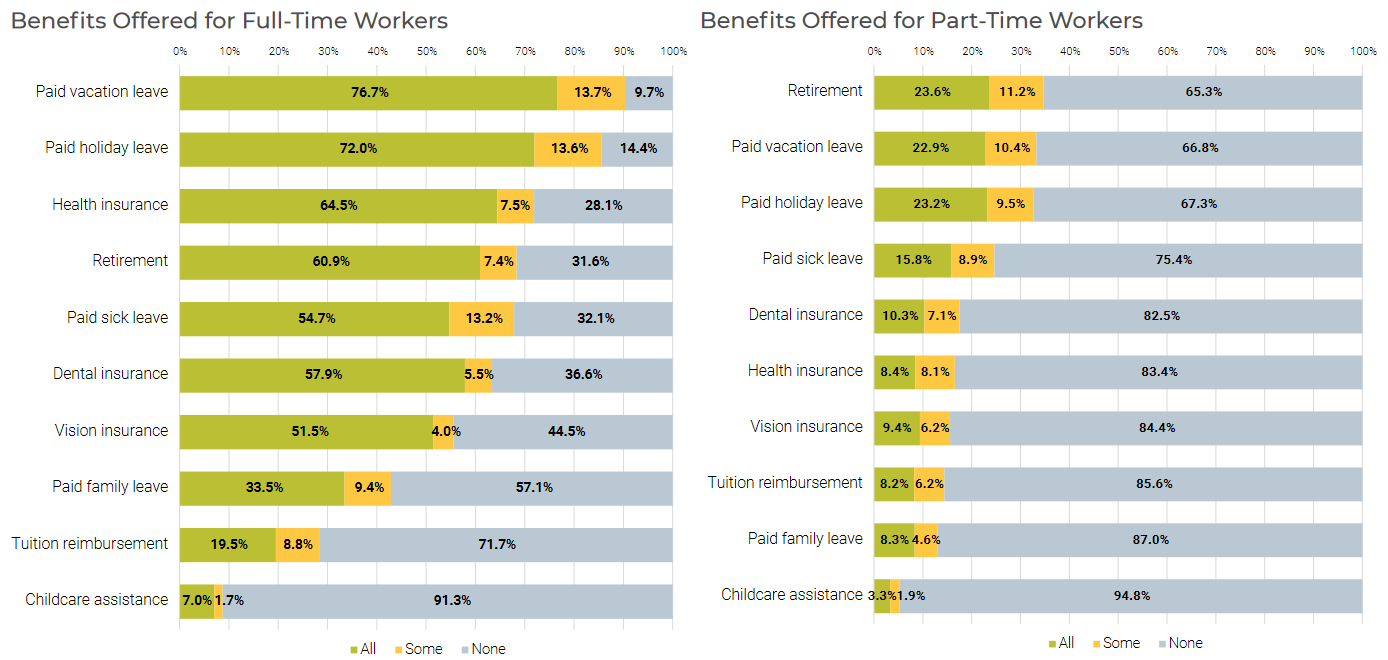 Potential Job Seekers
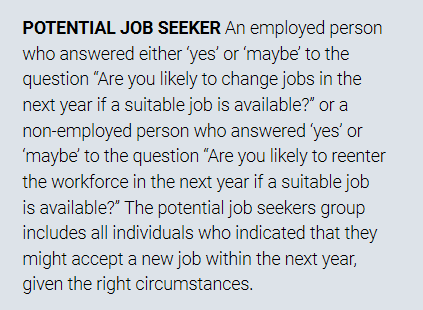 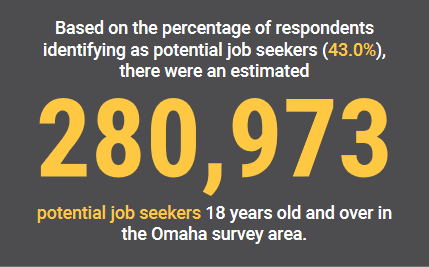 Important Factors for Potential Job Seekers
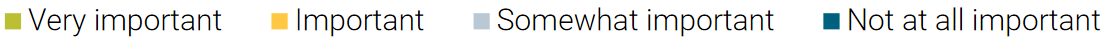 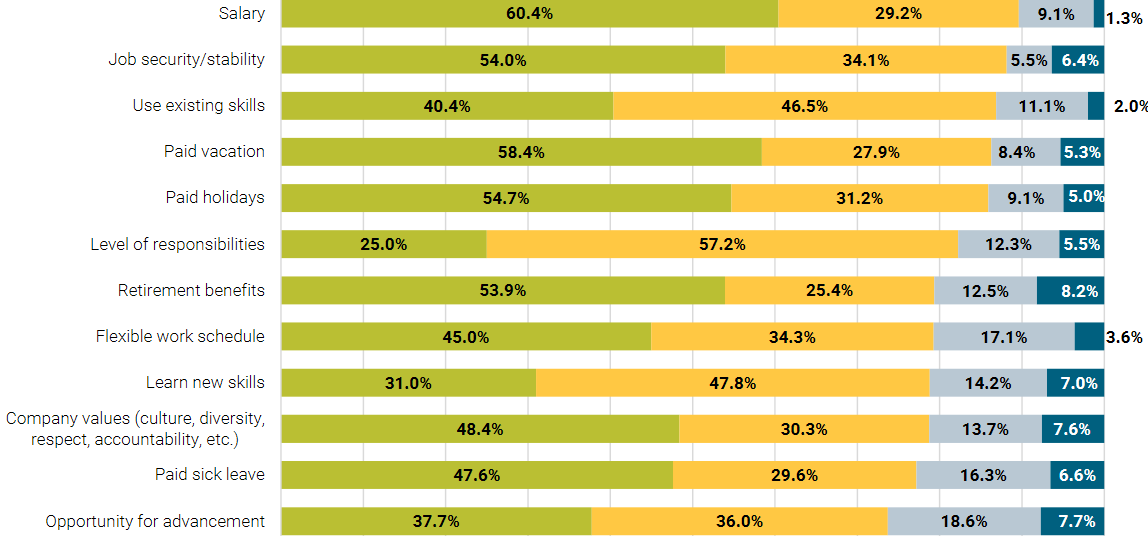 Important Factors for Potential Job Seekers
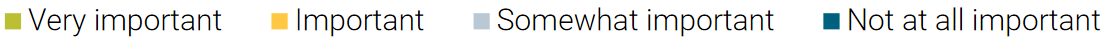 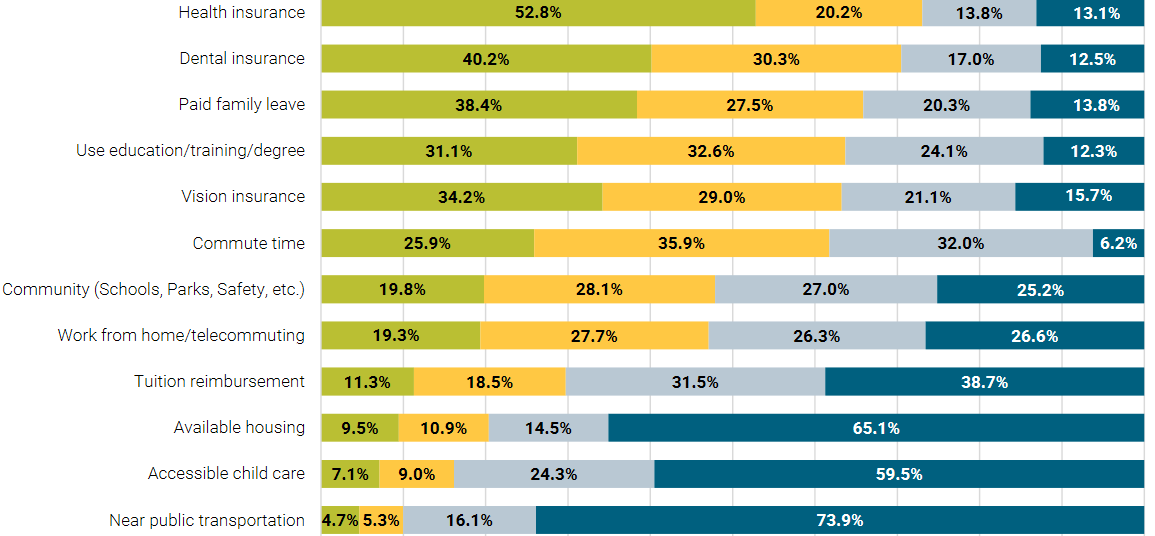 Job Satisfaction Factors for Employed Potential Job Seekers
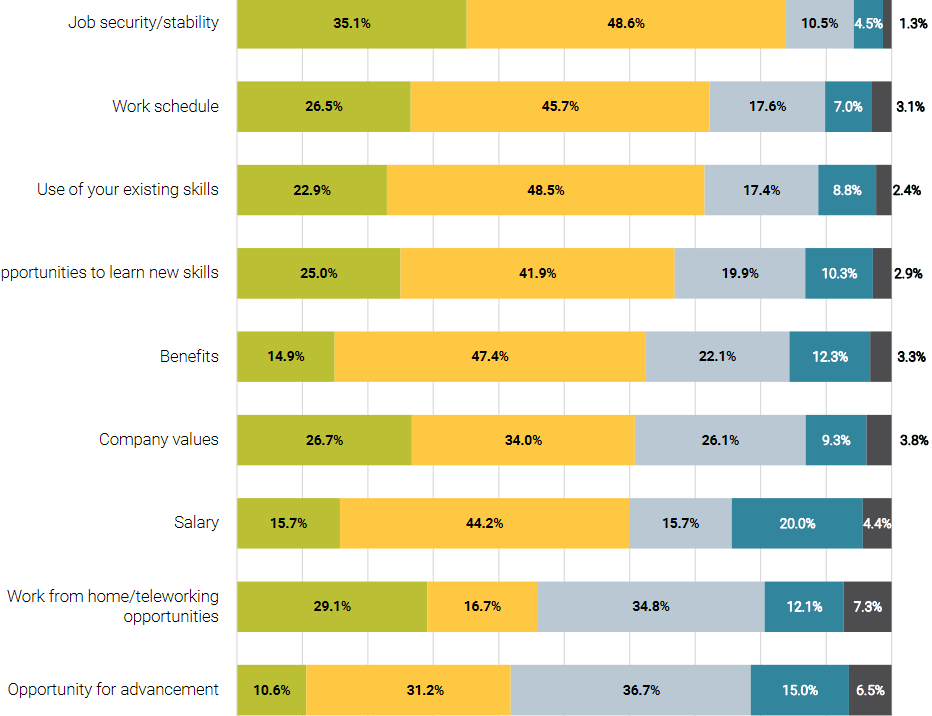 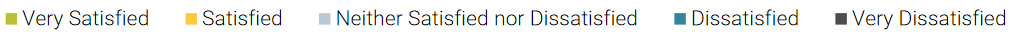 Job Satisfaction – Opportunities for Advancement, by Industry
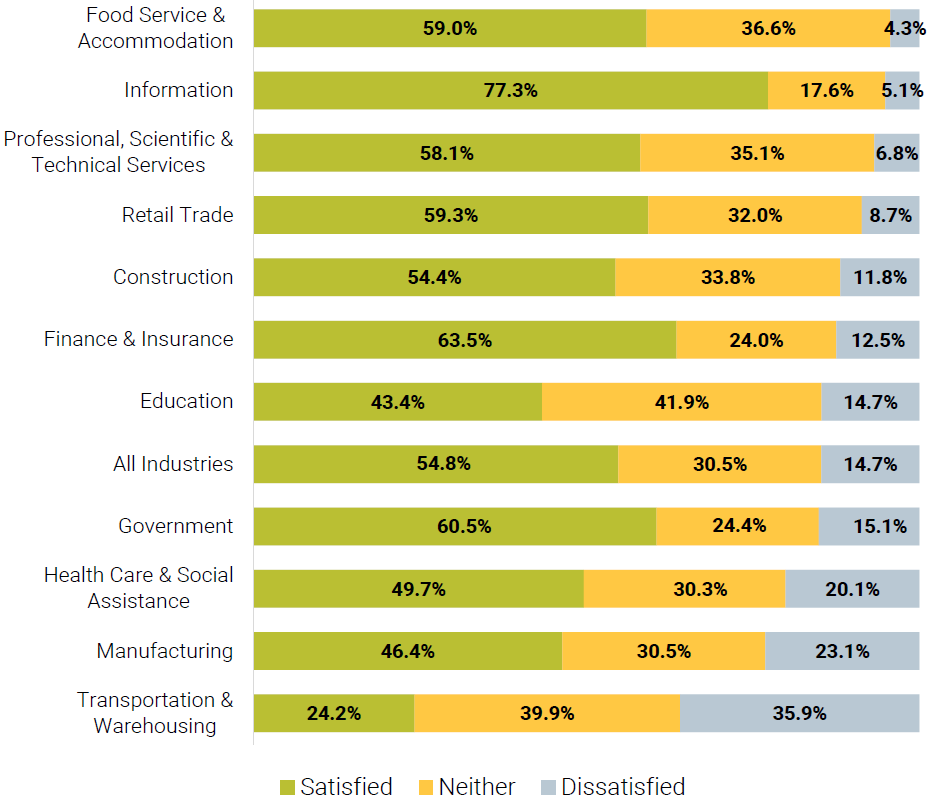 Job Satisfaction – Opportunities for Advancement
By Length of Employment
Healthcare and Social Services Workers
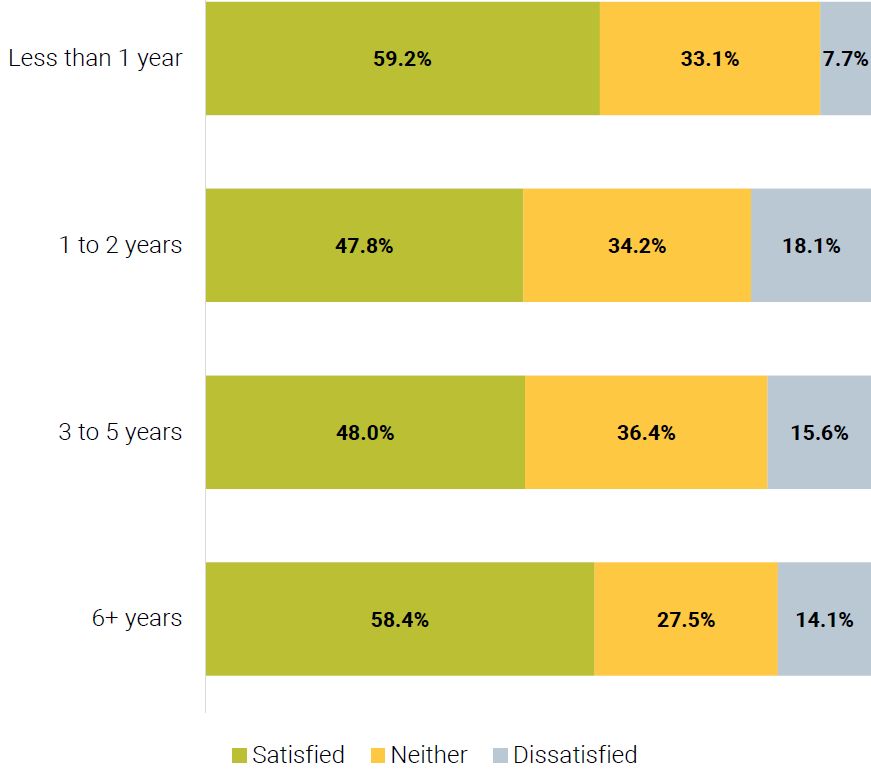 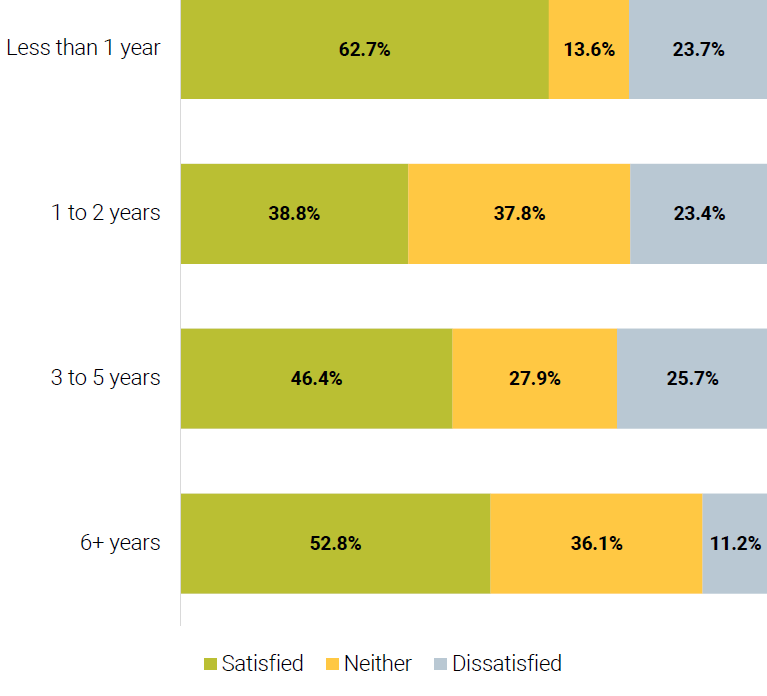 Obstacles to Employment
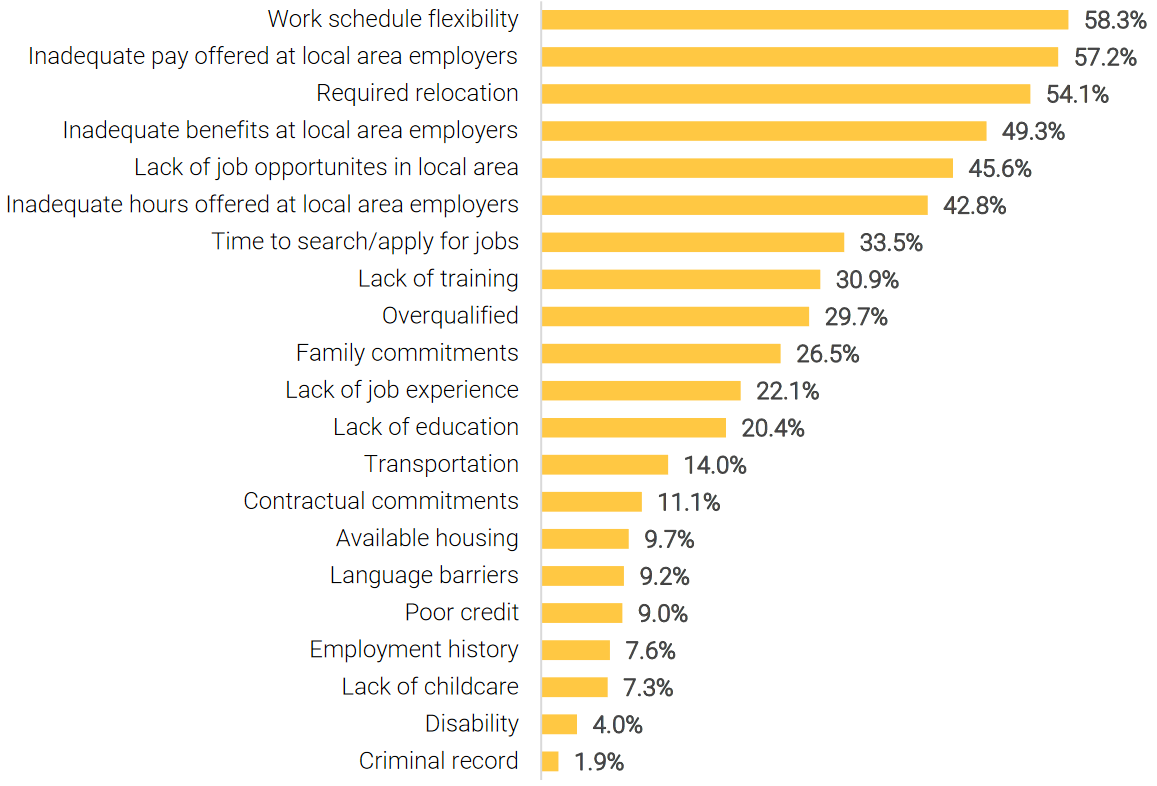 Factors preventing workers from finding or accepting new employment opportunities
Regional Labor Availability
Potential Job Seekers were asked:

“If you were offered a job in Greater Omaha that met your most important criteria, would you consider accepting it?”
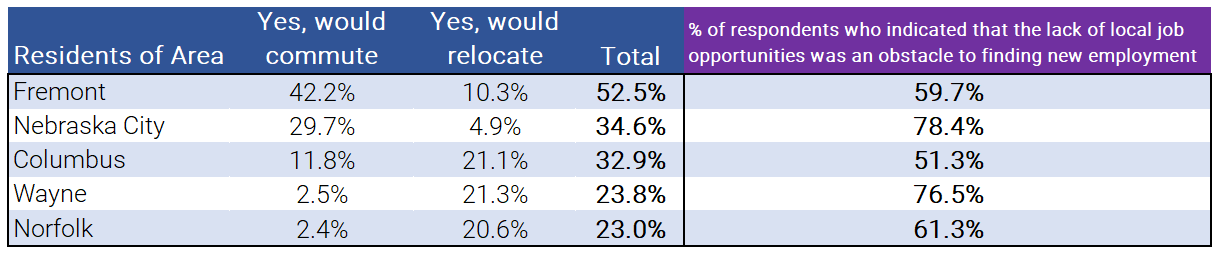 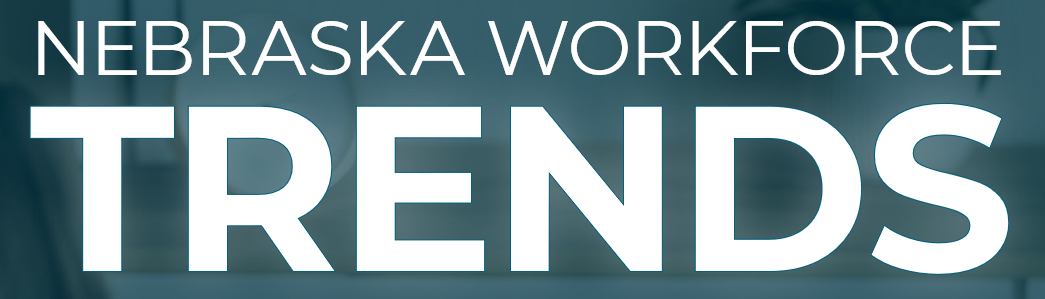 Statewide LAS Reports (2020-2021)
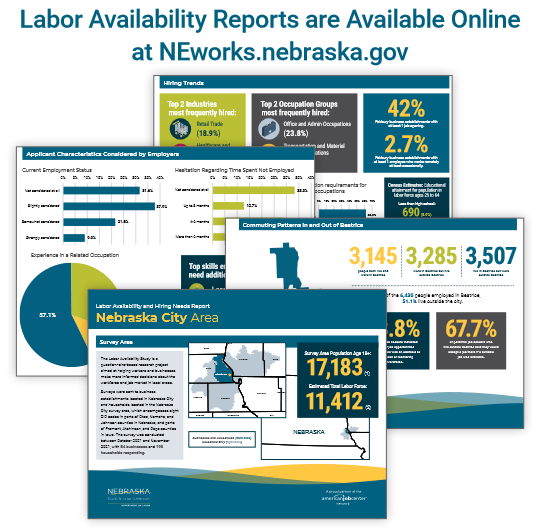 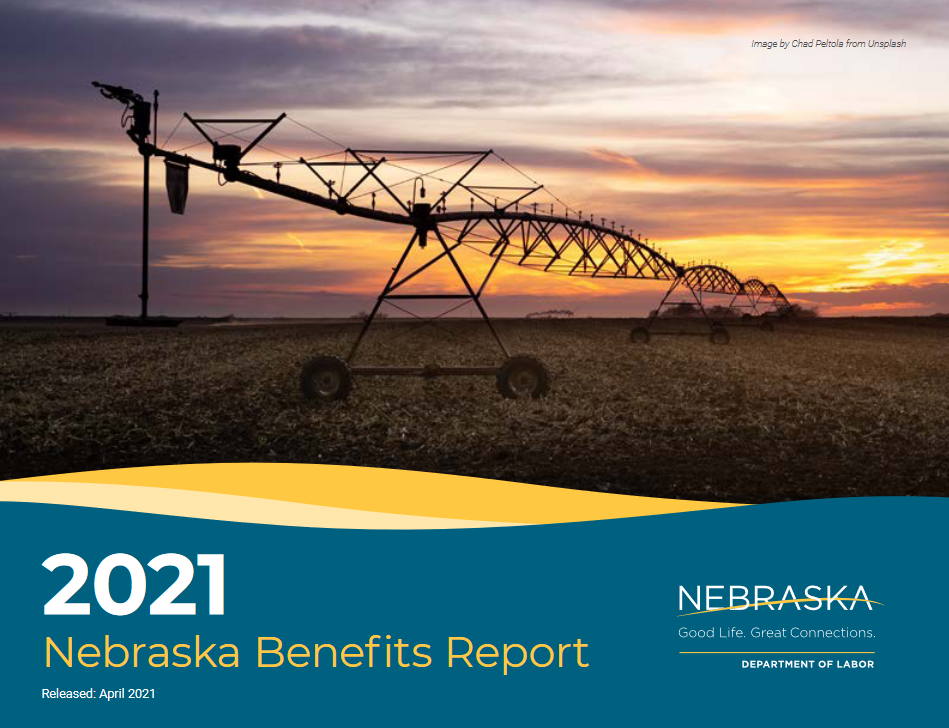 Recent articles have included:

LAS Results on Telework in Greater Omaha and the Northeast Region (June 2022)
Pandemic Impacts on Hiring     (July 2021)
Pandemic Impacts on the Manufacturing Industry        (October 2021)
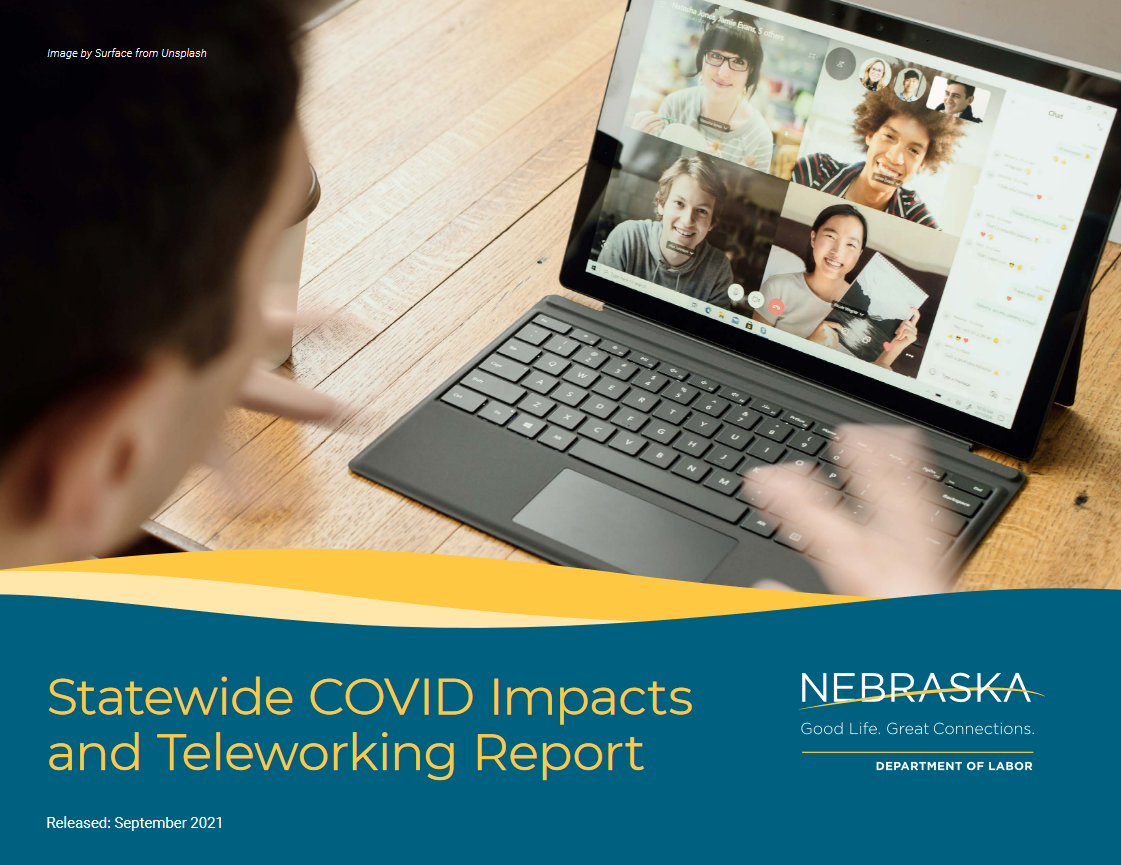 Customized analysis of LAS survey results (by Industry, Occupation Group, Geography, etc.) is available upon request!
Finding NEworks Publications
Contact
Jodie Meyer
Research Analyst II
Office of Labor Market Information
402-471-9629
Jodie.Meyer@nebraska.gov
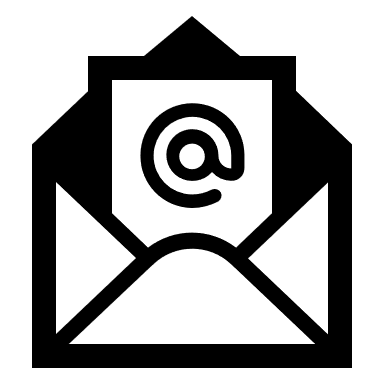 Scott Ferguson
Research Analyst II
Office of Labor Market Information
402-471-9947
Scott.Ferguson@nebraska.gov